EDUCAÇÃO, INFORMAÇÃO E TECNOLOGIA NA SOCIEDADE CONTEMPORÂNEA: DIFERENCIAIS À INOVAÇÃO?
Elisabeth Adriana Dudziak
Regina Célia Baptista Belluzzo
1
Resumo: Trata-se de texto de apoio à reflexão e discussão sobre o cenário da sociedade
contemporânea, com ênfase na contribuição de uma visão integrada entre educadores e
profissionais da informação no sentido da agregação de valor à competência
informacional como apoio à inovação em práticas educacionais.
Objetivo do  artigo:
Refletir sobre as inovações tecnológicas e o papel dos sujeitos da educação  em um novo cenário social ressaltando a importância da integração dos educadores e profissionais da informação.
2
Visão integrada entre educadores e profissionais

Stress informacional

Tecnologia com educação e não tecnologia aliada à Educação

Disposição do aluno para aprender

Variadas formas de construção de conhecimento

Capacidade de desenvolver o potencial do aluno

Como trabalhar as informações?

Então, segundo as autoras, o uso das TIC é um meio de ensinar ou meio de construir conhecimento?
3
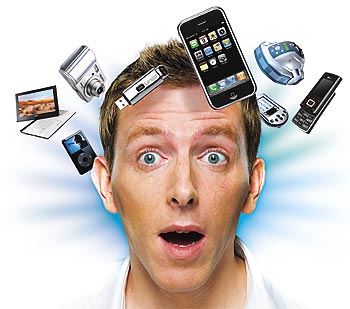 Proposta educacional: Adequação do excesso de informações
4
Então, depois do que falamos, o que vocês entendem da visão das autoras, do uso das TIC em educação?  

É um meio de ensinar ou meio de construir conhecimento?
“tecnologias são instrumentos da potencialização das capacidades humanas, a informação é um bem de valor e a educação o meio para o exercício da cidadania e do bem coletivo”.
5
Referência Bibliográfica

Dudziak, Elisabeth Adriana; Belluzzo, Regina Célia Baptista. Educação, informação e tecnologia na sociedade  contemporânea: diferenciais à inovação? disponível em http://rbbd.febab.org.br/rbbd/article/view/111/125 acessado em: 30-03-2012
6
Autoras:

Adriana Barreto de Oliveira Siqueira- adriana.uenf@hotmail.com

Adriana Azeredo de Souza Ribeiro – adriasribeiro@yahoo.com.br

Jaqueline Dias da Silva – jaquelinedocente@hotmail.com
7